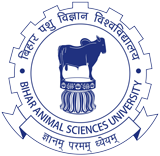 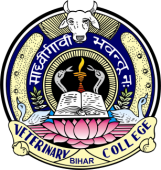 Emerging, Re-emerging and Occupational Zoonoses
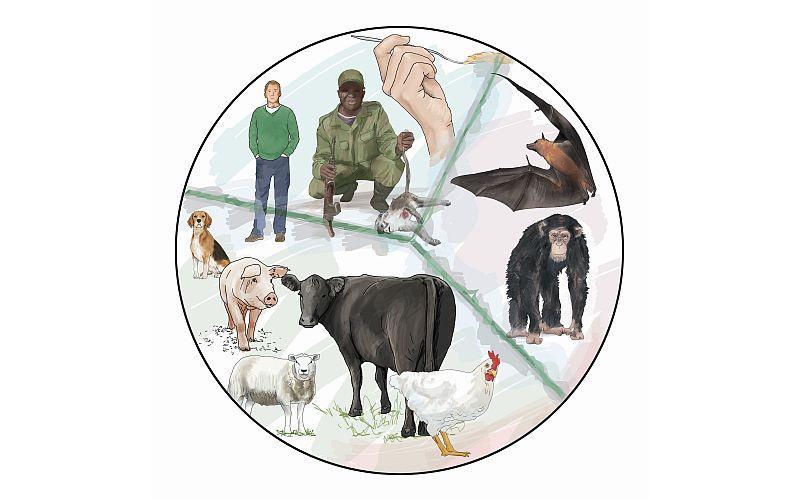 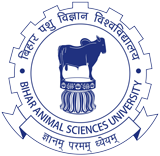 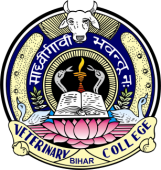 Definition
Emerging Zoonoses
    According to the WHO emerging zoonoses is "a zoonosis that is newly recognized or newly evolved, or that has occurred previously but shows an increase in incidence or expansion in geographical, host or vector range”
  
Re-emerging  Zoonoses
     A re-emerging disease is considered an already known disease that either shifts its Geographical setting or expands its host range, or significantly increases its prevalence.
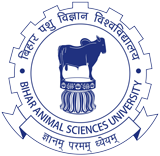 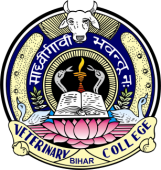 Emergence and re-emergence of zoonotic diseases may be any one of the following categories
A known agent appearing in a new geographic area.
A known agent appearing in a unsusceptible species.
A previously unknown agent detected for the first time.
Emerging human pathogens
Total human pathogens known
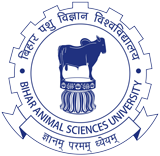 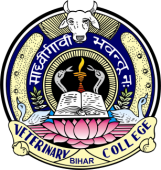 Global Examples of Emerging & Reemerging infectious diseases
*Emergence of COVID-19 (December, 2019, China), Pandemic in 170 Count.
(NIH, 2015)
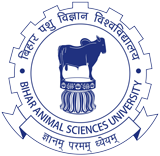 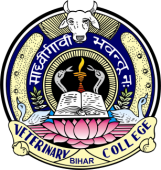 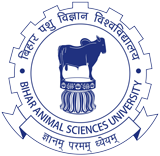 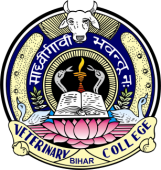 Emergence and Re-Emergence of diseases: Broad factor
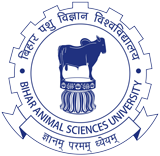 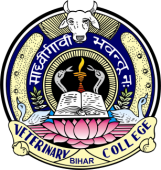 Emergence and Re-Emergence of diseases: Factors
AGENT
EBOLA
H5N1/ H1N1
Genetic Modification

Drug Resistance
COVID-19
Hanta virus
MDR TB
BSE
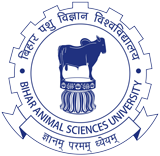 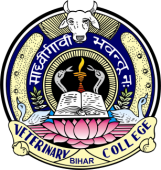 Occupational Zoonoses
Disease and infections that are transmitted in nature between man and animals on account of their occupation
      Examples: Anthrax, Brucellosis, Leptospirosis, Q fever etc. 

WHO Expert Committee on Bacterial and Viral Zoonoses (1982) categorized the occupational groups in seven categories depending upon the type of exposure
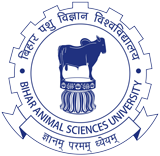 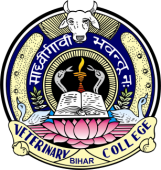